Languages for All (LfA)
The Italian Digital Project
Patrizia Lavizani: p.lavizani@leeds.ac.uk
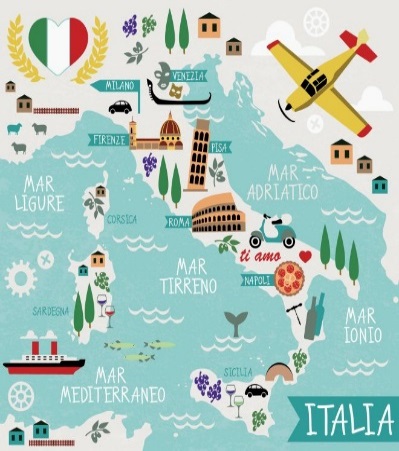 P. Lavizani 2018
1
In this presentation…
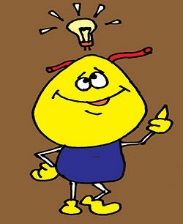 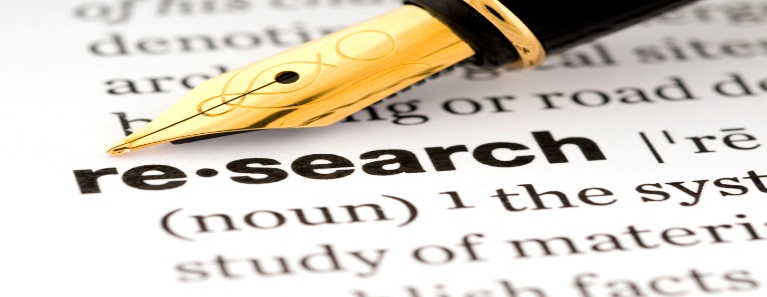 What do they say?
Idea…
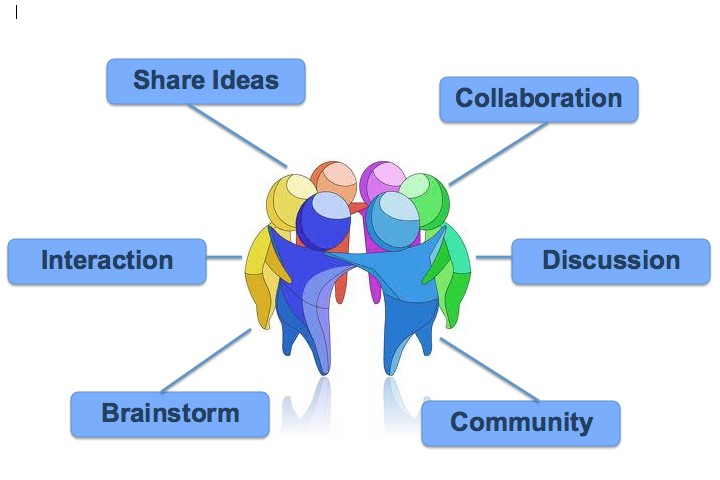 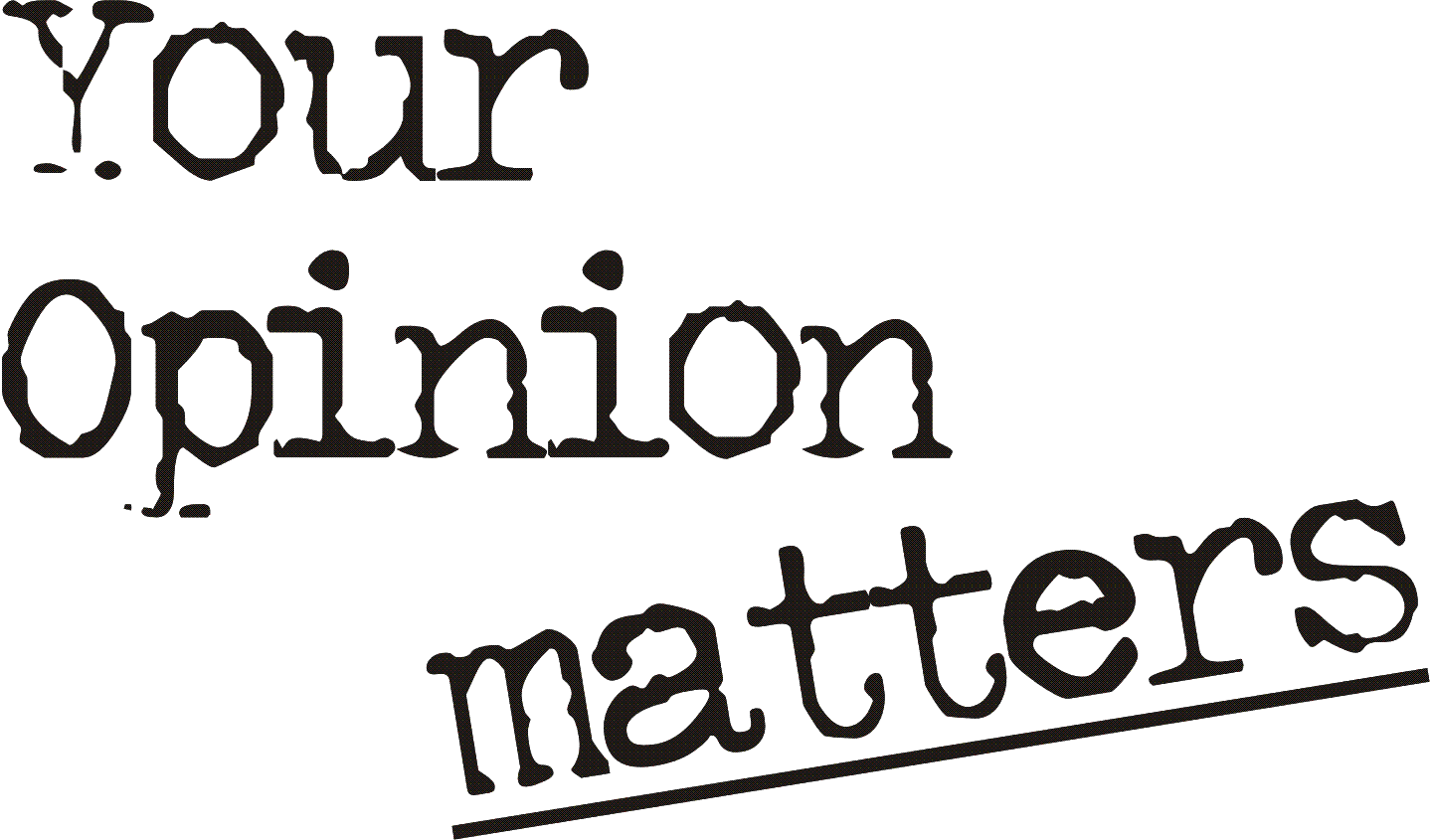 Hope…
2
P. Lavizani 2018
What we know…
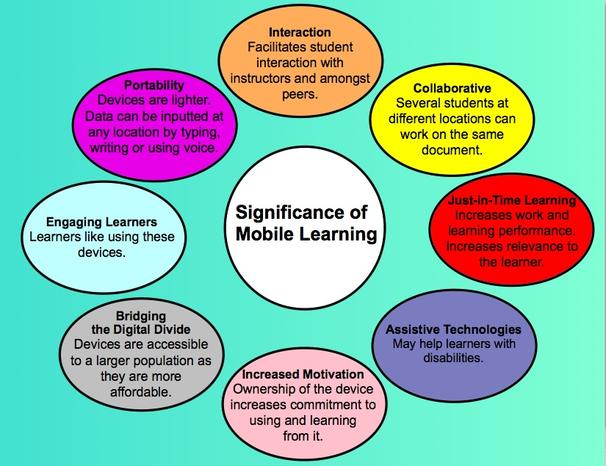 Technology and Digital Learning..
P. Lavizani 2018
3
Research
-     Learning theories (connectivism – fairly recent) 
-     Technology for interaction and collaborative work as well as a motivational tool
-     Inclusive practice: disability and diversity
-     Assessment and feedback 
Virtual learning environments supporting mobile learning and accessibility.

Useful readings:
When technology offers an helping hand…
Kate Exely, Andy Fisher, Dragos Ciobanu, (2014). Using Technology to Support Learning and Teaching. Routledge – Taylor and Francis group- London and New York


Technology benefit those who use it as a pedagogical vehicle of productive tasks…
M. Evans, (2009). Foreign Language Learning with Digital technology. In Elodie Vialleton, Language Learning and Technology Volume 16, Number 2 pp. 27–30. June 2012. Retrieved on 18.11.16 from: http://llt.msu.edu/issues/june2012/review1.pdf
4
P. Lavizani 2018
The Italian Digital Project
The Italian Digital Project = beginners and elementary modules’ aims

Develop awareness of culture
Benefit from language learning and derive enjoyment
Enhance the student experience, facilitate travel, work and study abroad
Enhance students’ employability 
Develop communication skills, initiative, independent learning, team work and time 
     management
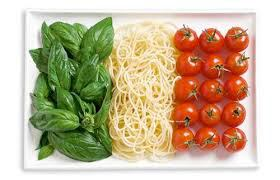 https://uolandiamoinitalia.wordpress.com//
P. Lavizani 2018
5
Pros and Cons and students’ opinions
P. Lavizani 2018
6
hope: opportunities and challenges…
to inspire other tutors to use a digital platform with their students

to adopt the digital project idea as part of the assessment process in LfA from beginners to advanced levels

to collaborate with other tutors in the School of Languages, Cultures and Societies at Leeds and other Universities interested
to use the idea for other projects in a variety of fields, i.e. study abroad students, content related modules, final year projects…
P. Lavizani 2018
7
Worthwhile?
Important:

to discuss and reflect on the experiences of using technology and digital tools for learning and 

to share ideas across the language teaching community to learn and research the field further 

to support tutors in using technology and digital tools in their teaching

to acknowledge the effort and time needed by tutors… in the workload 

University of Leeds strategic plan: 

‘Define and implement sustainable support for
digital learning’

https://www.google.co.uk/url?sa=t&rct=j&q=&esrc=s&source=web&cd=4&ved=0ahUKEwiJzpX18vPQAhWEIcAKHZaiC_EQFggxMAM&url=https%3A%2F%2Fwww.leeds.ac.uk%2Fdownload%2F76%2Fstrategic_plan_2015&usg=AFQjCNEUpqts_77vIg9cmSKqa05-AUe4QQ&bvm=bv.141320020,d.ZGg
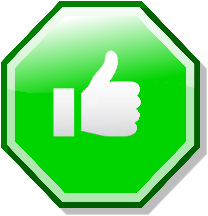 P. Lavizani
8
Languages for All
Any questions ?



Grazie tante !    

Thank you !
9
P. Lavizani 2018